Древнегреческая скульптура
Архаика
БОГИНЯ С ГРАНАТОМ
БОГИНЯ С ЗАЙЦЕМ
КЛЕОБИС И БИТОН
СТАТУЯ С МЫСА СУНИОН
ВСАДНИК РАМПИНА
КОРА В ПЕПЛОСЕ
КРОЙСОС ИЗ АНАВИСОСА
ТОРС МИЛАНИ
Ранняя класика
ВОЗНИЧИЙ
СТАТУЯ ПОСЕЙДОНА
Дискобол
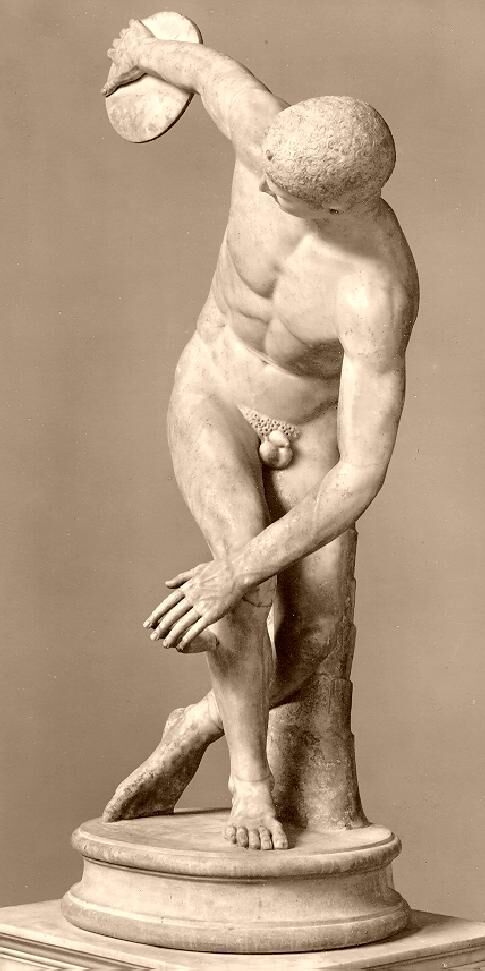 Высокая классика
ДИАДУМЕН
БРОНЗОВЫЙ ДОРИФОР
РАНЕНАЯ АМАЗОНКА
СТАТУЯ НИКИ
Поздняя класика
АПОЛЛОН КИФАРЕД
СИДЯЩИЙ АРЕС
Умирающий Ниобид
Спасибо за внимание!